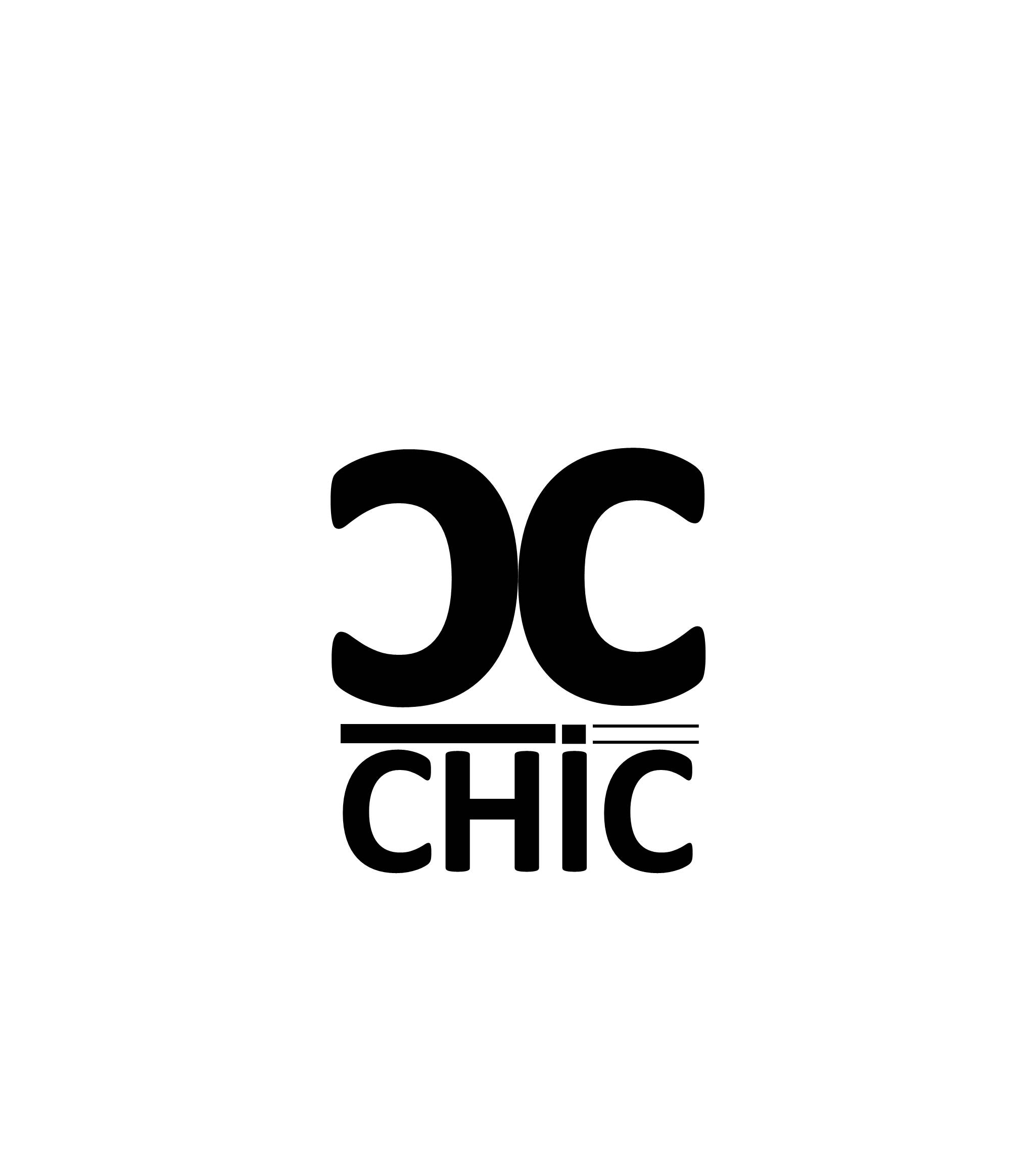 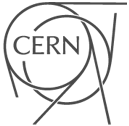 Color screening in Quark Gluon Plasma (QGP):                               A new experiment to measure charm production in PbPb collisions at the CERN SPS
CHIC: Charm in Heavy Ion Collisions

F. Fleuret 1, F. Arleo 2, E. G. Ferreiro 3, P.-B. Gossiaux 4, S. Peigné 4

		1 LLR, École polytechnique – IN2P3/CNRS, Palaiseau, France
		2 LAPTh, Université de Savoie – CNRS, Annecy-le-Vieux, France
		3 Universidad de Santiago de Compostela, Santiago de Compostela, Spain
		4 SUBATECH, université de Nantes – IN2P3/CNRS, Nantes, France
Les-Houches - 2014
Frédéric Fleuret - LLR (fleuret@in2p3.fr)
Heavy quarks
The Physics case
Heavy quarks and Quark Gluon Plasma (QGP)
Heavy quarks are ″special ″ QGP probes : mQ >> QGP critical temperature TC (~170 MeV), 
 Heavy quarks should be produced in initial hard nucleon-nucleon collisions only, the QGP phase shouldn’t modify the overall heavy quark yields, 
	 QGP phase should modify relative heavy quark (open/hidden) bound state yields
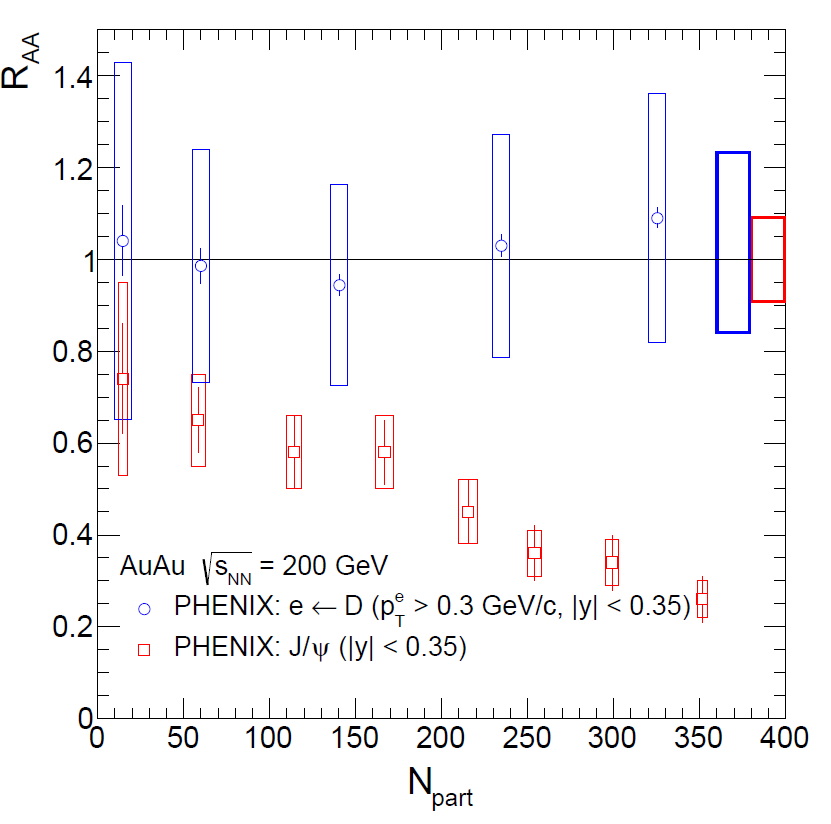 Les-Houches - 2014
Frédéric Fleuret - LLR (fleuret@in2p3.fr)
2/22
Heavy quarks
The Physics case
Heavy quarks and Quark Gluon Plasma
Heavy quarks are ″special ″ QGP probes : mQ >> QGP critical temperature TC (~170 MeV), 
 Heavy quarks should be produced in initial hard nucleon-nucleon collisions only, the QGP phase shouldn’t modify the overall heavy quark yields, 
	 QGP phase should modify relative heavy quark (open/hidden) bound state yields
recombination
quarkonium production probability
screening
Energy Density
Les-Houches - 2014
Frédéric Fleuret - LLR (fleuret@in2p3.fr)
3/22
Charm quarks
The Physics case
Experimentally, charmonium is a priviledged probe
Charmonium production in A+A collisions studied at:
CERN-SPS	(s=17 GeV) 	NA38, NA50, NA60 experiments
BNL-RHIC	(s=200 GeV)	PHENIX, STAR experiments
CERN-LHC	(s=2.76 TeV) 	ALICE, CMS experiments

Short summary for J/Y:
NA50     (PbPb@SPS) 	observed an anomalous J/Y suppression
PHENIX (AuAu@RHIC)	observed a similar suppression (than NA50) 
ALICE     (PbPb@LHC)	observed a smaller suppression (than PHENIX)
Possible Color screening starting at SPS
Possible recombination occuring at LHC


Within the SPS+RHIC+LHC energy range, charm seems to be the adequate probe to investigate both screening and recombination.
LHC
SPS
recombination
Charmonium production probability
screening
Energy Density
Les-Houches - 2014
Frédéric Fleuret - LLR (fleuret@in2p3.fr)
4/22
Charm quarks
The Physics case
recombination
LHC
SPS
Charmonium production probability
screening
Energy Density
Les-Houches - 2014
Frédéric Fleuret - LLR (fleuret@in2p3.fr)
5/22
Sequential suppression
Color screening
Quarkonium sequential suppression
Quarkonium sequential suppression in a Quark Gluon Plasma is a prediction of lattice QCD, for instance :




Because of feed-downs and different Td, sequential suppression should show up.
60% direct J/Y
+ 30% ccJ/Y+g
+ 10% Y’  J/Y + X
Inclusive J/Y yield
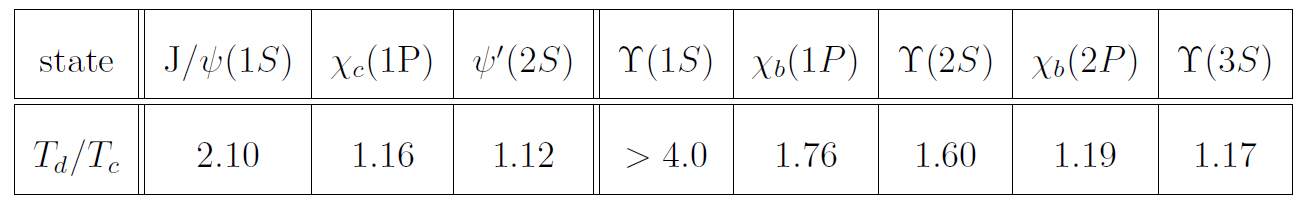 H. Satz, J. Phys. G 32 (2006)
Sequential suppression - screening
1st step
2nd step
production probability
Feed-downs contributing to   J/Y inclusive yield
3rd step
cc
Y’
J/Y
According to lattice calculations,
Td (Y’) < Td (cc) < Td (J/Y)

  One should observe a step-like suppression pattern
Temperature (Energy density)
Les-Houches - 2014
Frédéric Fleuret - LLR (fleuret@in2p3.fr)
6/22
Charmonia in A+A
NA50 results
Anomalous suppression at SPS
Eur.Phys.J.C49:559-567,2007
L = length of nuclear matter seen by quarkonium state
p+A
S+U
Expected = measured yields in p+A extrapolated to large L
Pb+Pb
0.9
0.9
Color screening ?
NA50 measured J/Y and Y’, but,
too small Y’ J/Y feed-down               
too fragile Y’
to answer  the question

need of a larger feed-down fraction
Need of a stronger bound state
Need to measure cc yield !
L (fm)
e (GeV/fm3)
4.37
1.04
4.90
1.24
6.65
2.04
7.65
2.53
8.83
3.19
9.43
3.76
Les-Houches - 2014
Frédéric Fleuret - LLR (fleuret@in2p3.fr)
7/22
Charmonia in A+A
Suppression patterns
Anomalous suppression  at SPS
60% direct J/Y
+ 30% ccJ/Y+g
+ 10% Y’  J/Y + X
Inclusive J/Y yield
Eur.Phys.J.C49:559-567,2007
Color screening ?
p+A
Take advantage  of large cc  J/Y feed-down fraction
S+U
Pb+Pb
Measuring  J/Y, Y’ and cc suppression patterns will give the answer
QGP - cc
comovers - cc
Alternative (no QGP) scenario:    suppression by comoving hadrons
Smooth suppression
Same suppression-starting point
Slopes related to binding energy :                        SY ’ > Sc > SJ/Y
L (fm)
e (GeV/fm3)
4.37
1.04
4.90
1.24
6.65
2.04
7.65
2.53
8.83
3.19
9.43
3.76
Les-Houches - 2014
Frédéric Fleuret - LLR (fleuret@in2p3.fr)
8/22
Experimental design
A new experiment @ SPS
Must measure : 
Charmonia : J/Y, Y’, cc
open charm (for reference)

Beam:fixed-target experiment
high-intensity 158 GeV/c Pb beam
high-intensity 158/450 GeV/c p beam

Experimental constraints
Measure muons from charmonia and open charm decays
Measure photon from cc decay (cc J/Y+g)

Detector main components :
Vertex detector + Spectrometer
Measures tracks before absorber  very good mass resolution
Measure muon vertex offset   open charm    
Ultra-granular calorimeter
Measure g in high p0 multiplicity environment                                                      
Absorber/ muon trigger
Absorb p/K
Minimize fake triggers from p/K decays
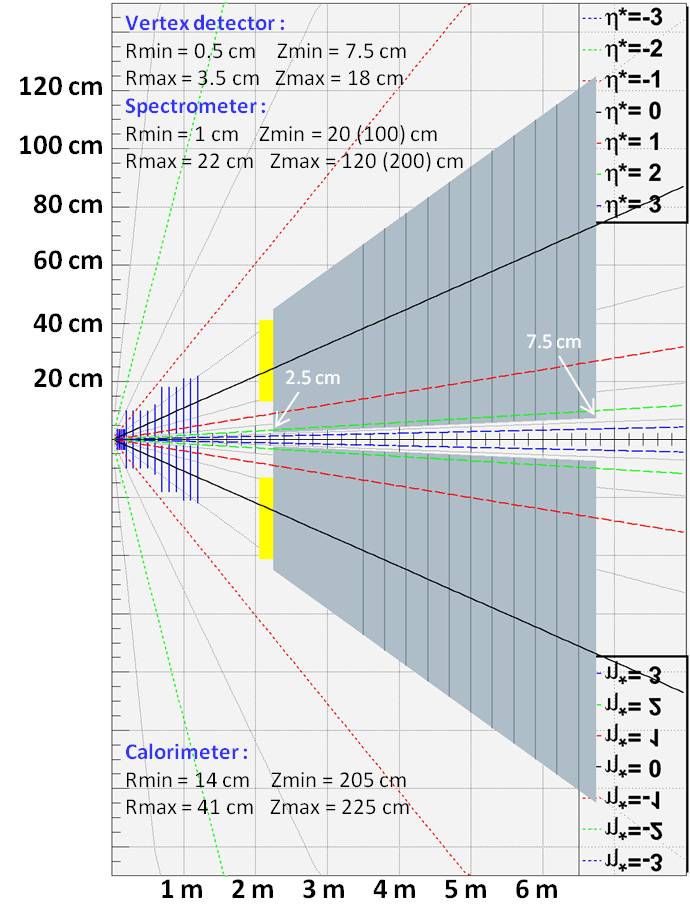 Dipole field
Les-Houches - 2014
Frédéric Fleuret - LLR (fleuret@in2p3.fr)
9/22
Apparatus    artist view
A new experiment @ SPS
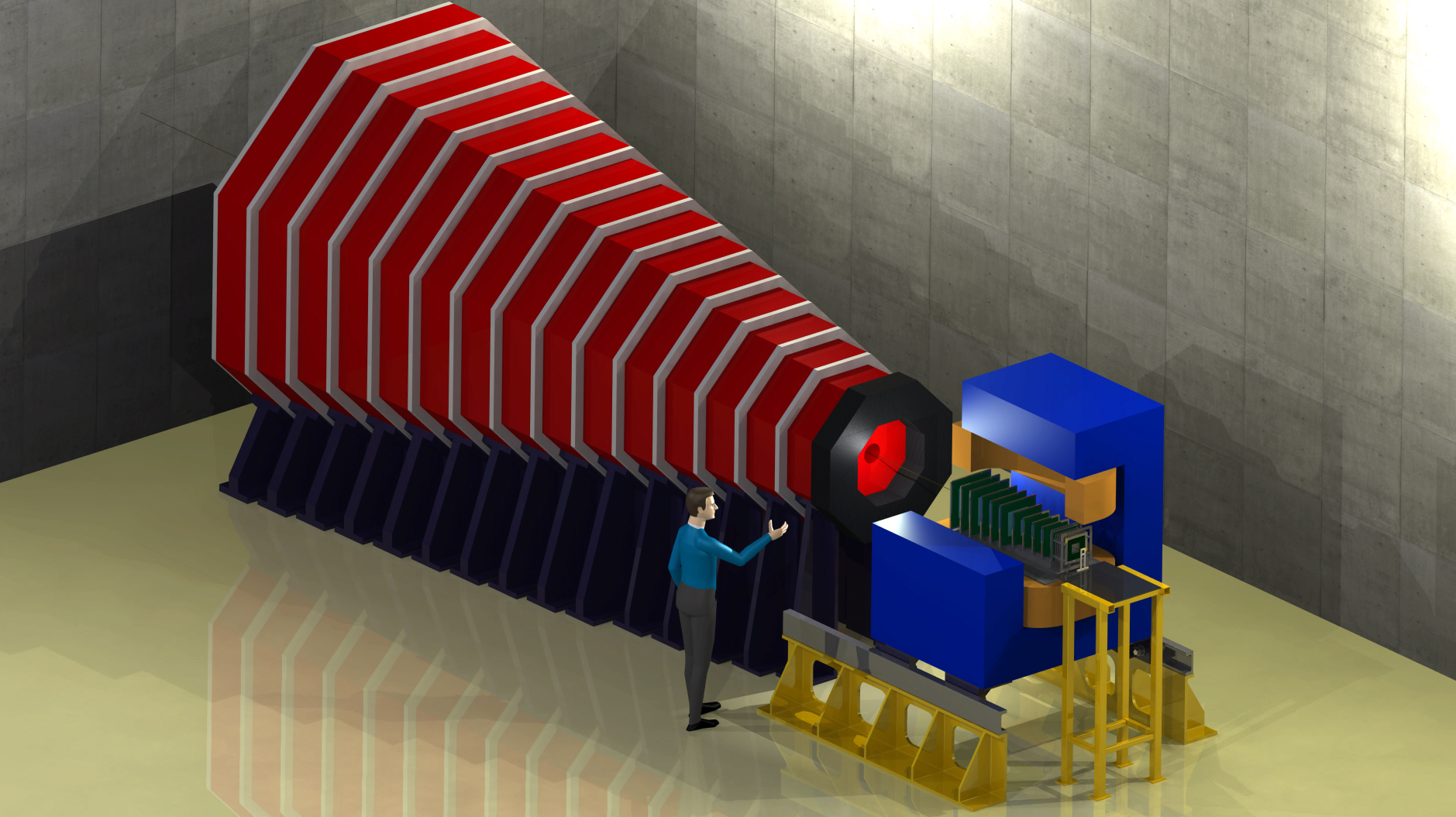 Calorimeter:
   ultra-granular EMCal  
   W + Si layers à la CALICE
        - 30 layers
        - 0.5 x 0.5 cm2 pads
        - 24 X0 in 20 cm
       - DE/E  ~ 15% /E
Magnet : 
1m long 2.5 T dipole
Estimations based on NA60/CERN telescope performances
Instrumented Absorber : 
4.5 m thick Fe absorber
  dimuon trigger rate ~ 0.3 kHz
Could be magnetized to measure muon momentum
Silicon Spectrometer  
              covers 1.5 rapidity unit
Dp/p = 1%  J/Y mass resolution ~20 MeV/c²
Les-Houches - 2014
Frédéric Fleuret - LLR (fleuret@in2p3.fr)
10/22
Apparatus
Silicon spectrometer
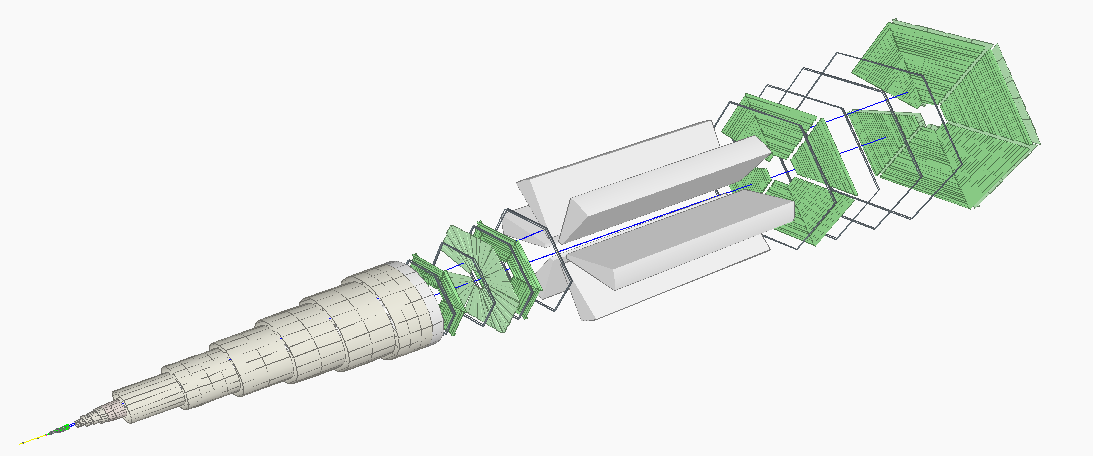 The NA60 example
Pixel detector
 16 planes – 96 chips total
 32 x 256 pixels / chip
 Pixel size = 425 × 50 mm²
Magnetic field = 2.5 T × 40 cm
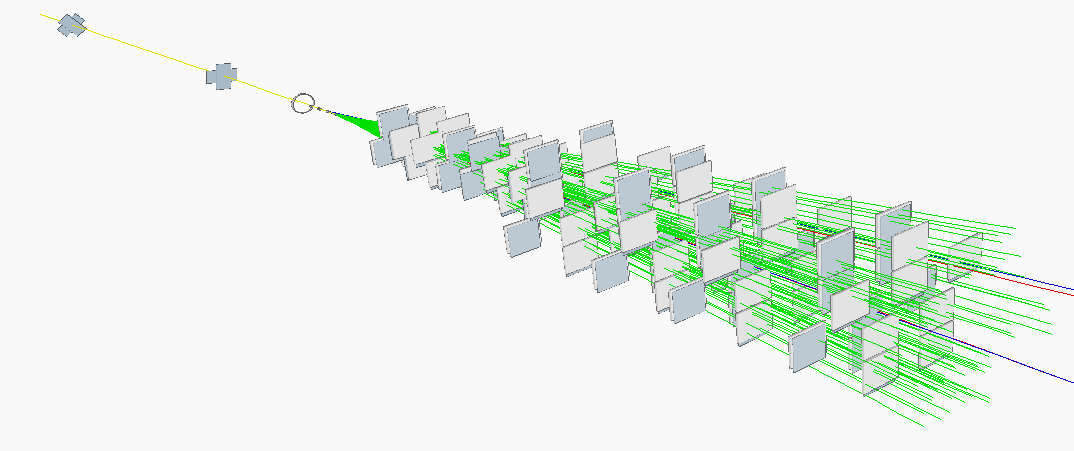 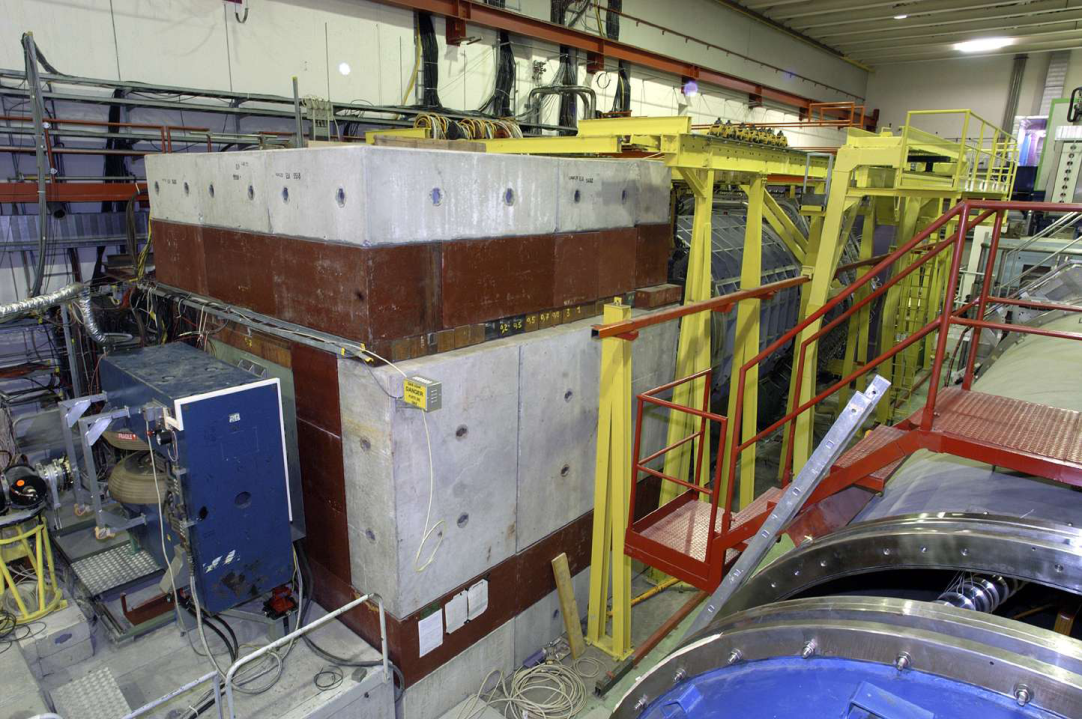 Momentum resolution @J/Y mass 
(typical pm ~ 15 GeV/c)
(R. S. priv. Comm.)
Les-Houches - 2014
Frédéric Fleuret - LLR (fleuret@in2p3.fr)
11/22
Apparatus
Magnetic field
The NA60 pixel detector 




The CHIC pixel detector
~40 cm
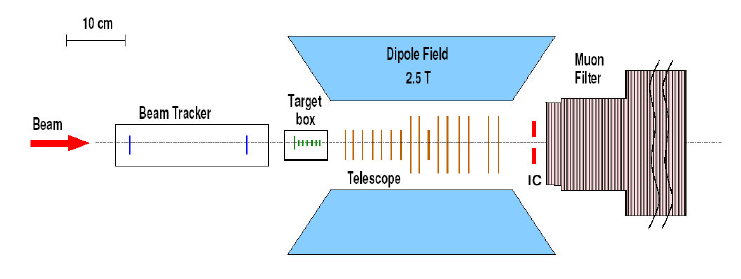 L = 0.4 m
~100 cm
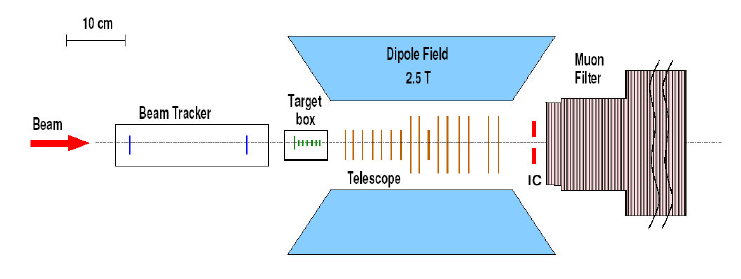 L = 1 m
Les-Houches - 2014
Frédéric Fleuret - LLR (fleuret@in2p3.fr)
12/22
Apparatus
Calorimetry
Need to measure low energy photon (~3 GeV in lab) in high p0 multiplicity environment  need very high segmentation
To separate electromagnetic showers
To isolate photons from p+/- contamination
W + Si calorimeter à la Calice
30 layers
0.5 x 0.5 cm2 pads
24 X0 in 20 cm
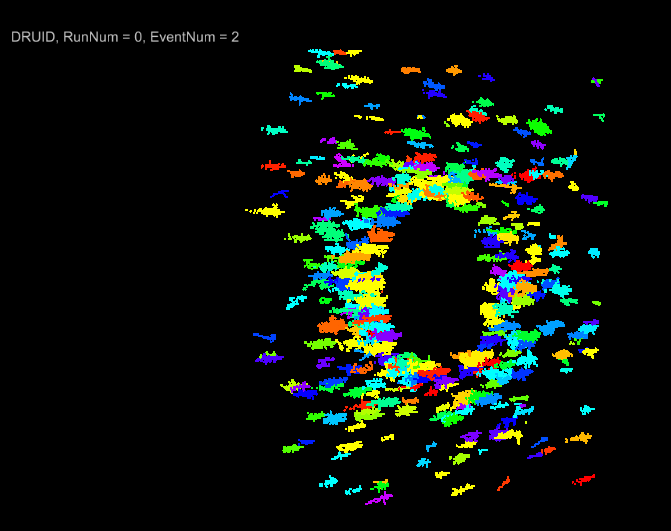 Pb+Pb
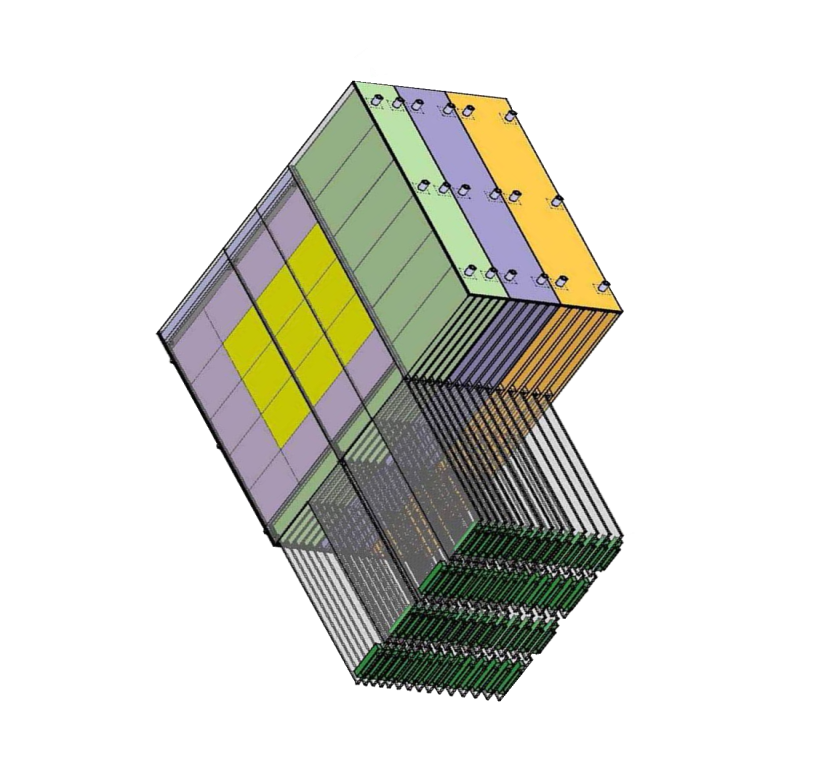 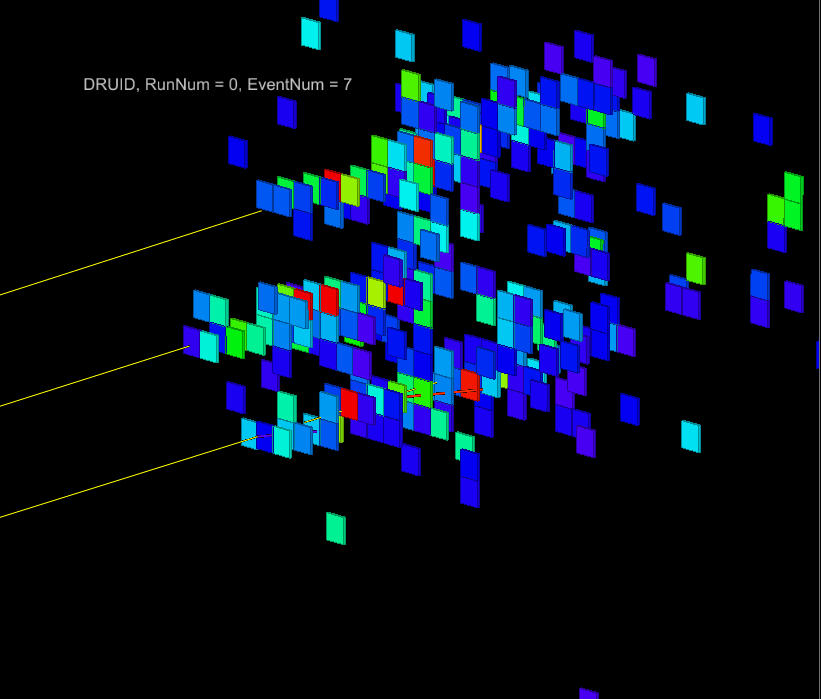 3 photons with E~2 GeV
distance between photons~ 2 cm
(full simu made by D. Jeans -  LLR - Calice collab.)
Les-Houches - 2014
Frédéric Fleuret - LLR (fleuret@in2p3.fr)
13/22
Apparatus
Absorber
Absorber size and muon energy loss
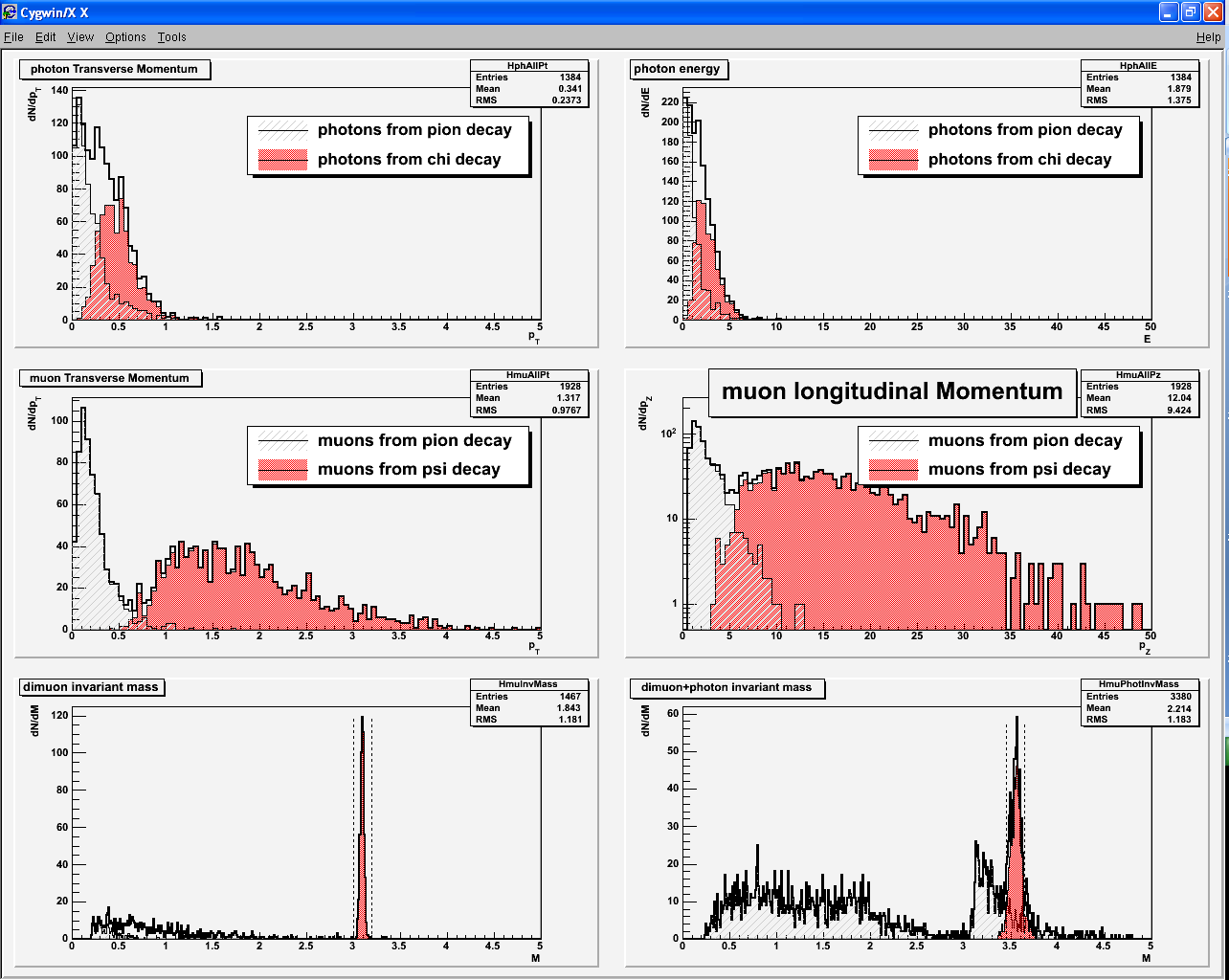 All p+/- stopped with a 2.0 m Fe absorber
 but need more Fe to stop muons from pion decay
Pythia 6.421 - p+p - s = 17.2 GeV
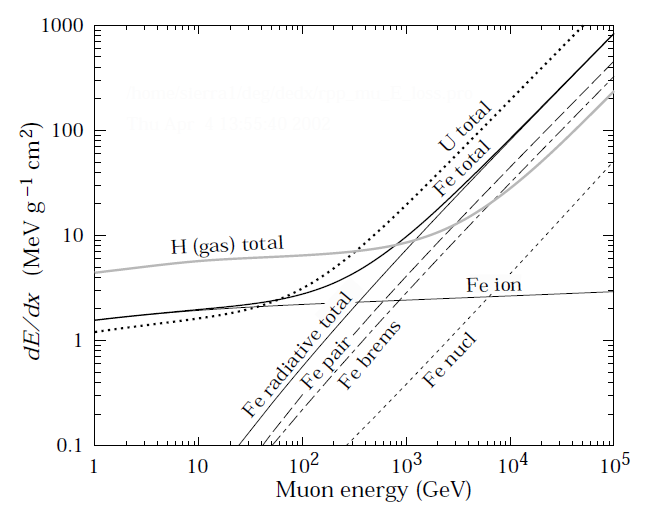 dE/dx ~ 2 MeV g-1 cm2
Fe density ~ 7.8 g cm-3 
dE/dx ~ 15.6 MeV cm-1
Particle Data Group: J. Phys. G 37, 075021 (2010)
3
5
7 GeV/c
2.0 m Fe  DE/Dx ~ 15.6 x 200 ~ 3 GeV 
3.2 m Fe  DE/Dx ~ 15.6 x 320 ~ 5 GeV 
3.8 m Fe  DE/Dx ~ 15.6 x 380 ~ 6 GeV 
4.5 m Fe  DE/Dx ~ 15.6 x 450 ~ 7 GeV
Muon 
energy loss 
in Fe
Les-Houches - 2014
Frédéric Fleuret - LLR (fleuret@in2p3.fr)
14/22
Expected performances
Signal extraction
Typical mass plots (~1 week data taking w/ a 10% lI Pb target)
200 000 J/Y embedded in Pb+Pb Minbias events produced w/ EPOS
140 000 direct J/Y m+m- (70%)
60 000 cc  J/Y g  m+m- g (30%)
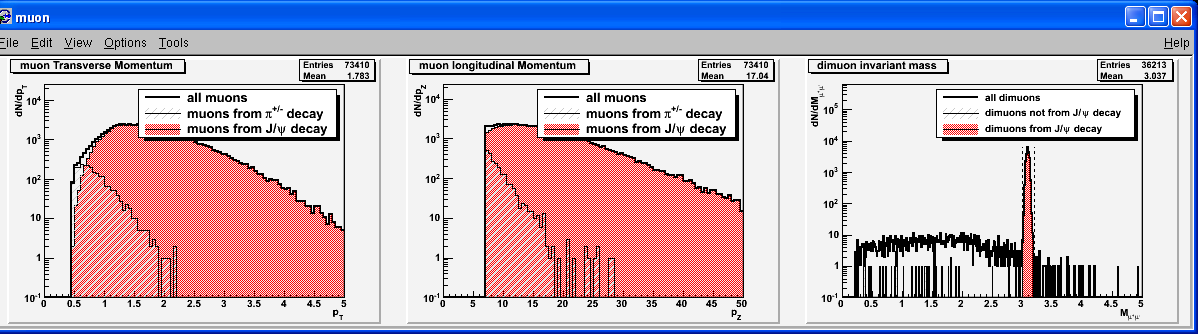 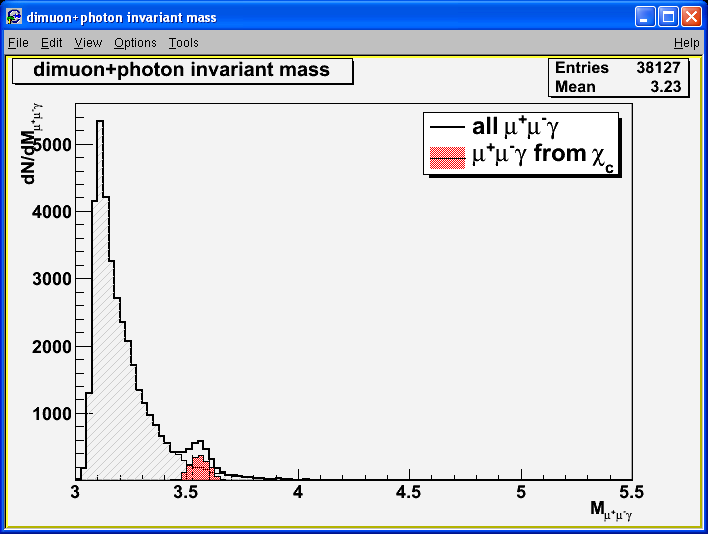 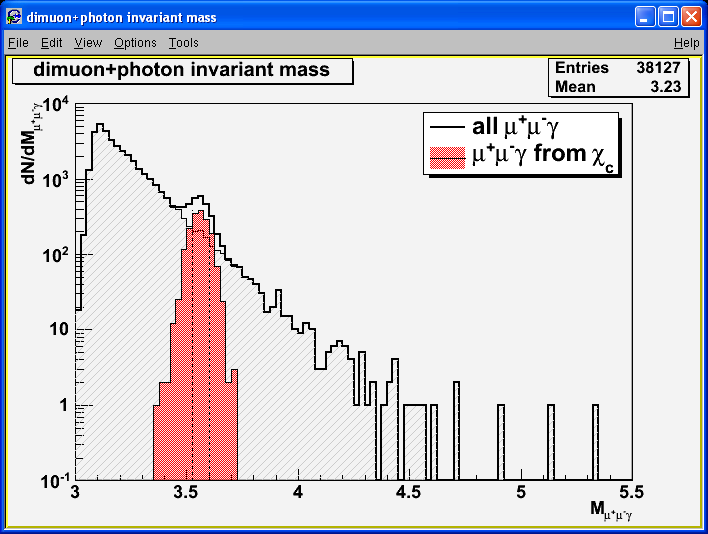 J/Y
cc
After acceptance/selection cuts within yCMS[-0.5;0.5]
35 000 J/Ym+m-
           acc x eff = 17.4%

Including
1700 cc  J/Y g  m+m- g                                        acc x eff = 2.8 %
Les-Houches - 2014
Frédéric Fleuret - LLR (fleuret@in2p3.fr)
15/22
Expected number of  events
Statistics
Typical 40-day Pb+Pb run (107.s-1 Pb beam  10% lI Pb target)
~ 180 000 J/Ym+m- recorded
2 extreme numerical scenarios:
If cc suppressed as J/Y
 

If cc suppressed as Y’
Possible cc suppression pattern
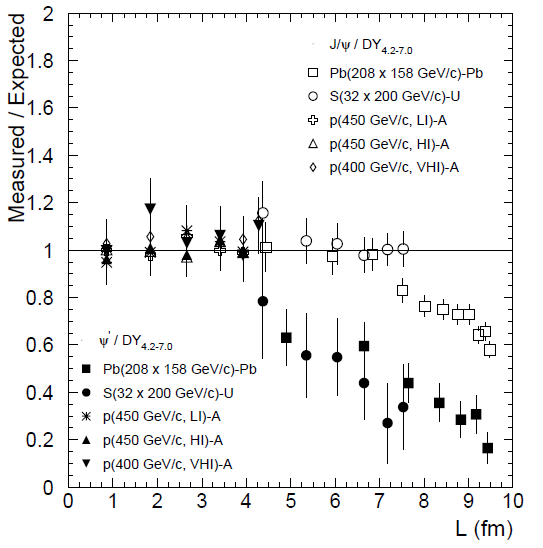 ~180 000 J/Y
~ 1300 Y’
~ 3000 cc
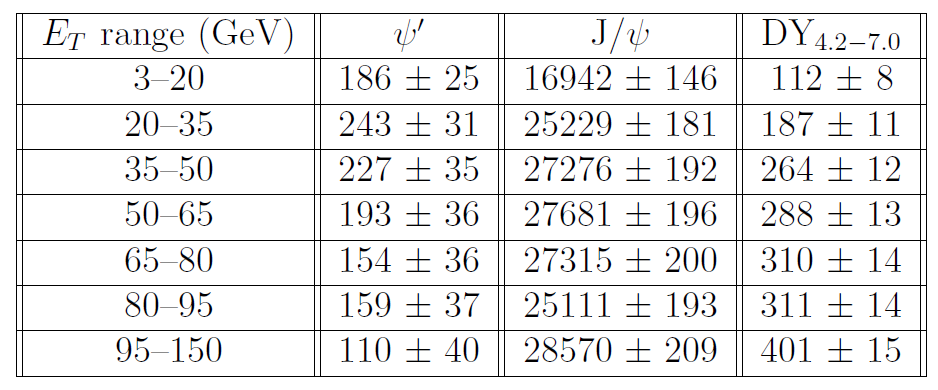 Eur.Phys.J.C49:559-567,2007
NA50 data
Les-Houches - 2014
Frédéric Fleuret - LLR (fleuret@in2p3.fr)
16/22
Open charm
Measuring muon offset
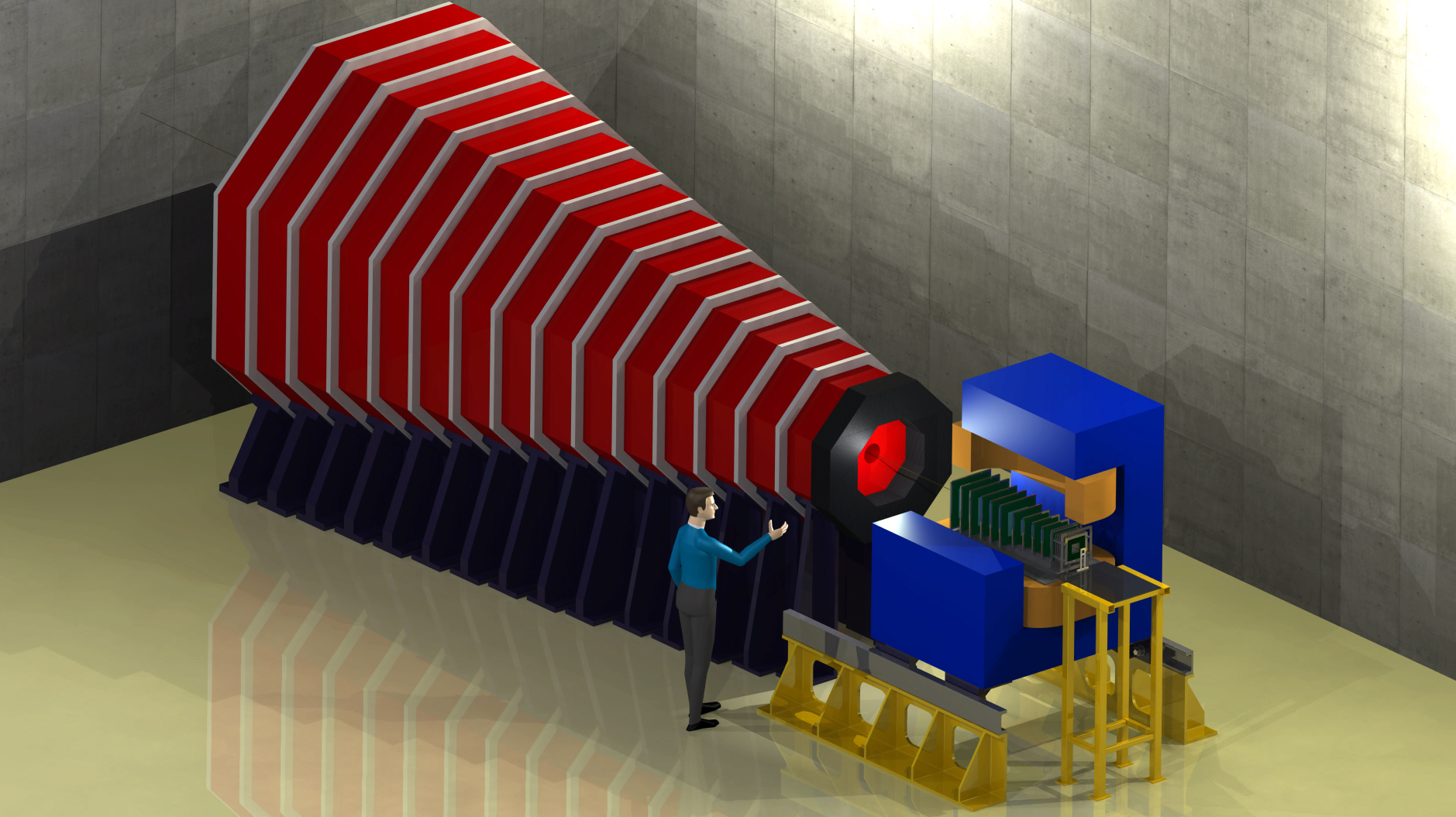 Eur.Phys.J.C59:607-623,2009
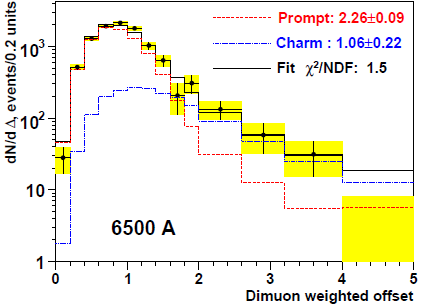 In+In
target
NA60 vertex detector: muon offset resolution    ~ 40 mm                       (in transverse plane)
CHIC: Vertex detector located 7.5 cm downstream of the target (7 cm for NA60)
CHIC is able to measure open charm yields.
Detailed simulations needed to estimate performances
NA60 has separated prompt (red) from charm (blue) contribution in In+In
NA60 has found an excess of prompt dimuons in Intermediate Mass Region
NA60 has measured open charm cross-section: compatible with p+A results
Les-Houches - 2014
Frédéric Fleuret - LLR (fleuret@in2p3.fr)
17/22
p+A program
Cold Nuclear Matter
A thorough p+A program is mandatory to study Cold Nuclear Matter effects as a reference to study Hot Nuclear Matter effects
Must control (understand) : 
charmonium absorption by cold nuclear matter  A dependence
Shadowing/anti-shadowing (x2 scaling)
Energy loss, formation time (xF scaling)
 Need large yCMS range
Forward-rapidity : yCMS  [0.5 ; 2]
Mid-rapidity : yCMS  [-0.5 ; 1]
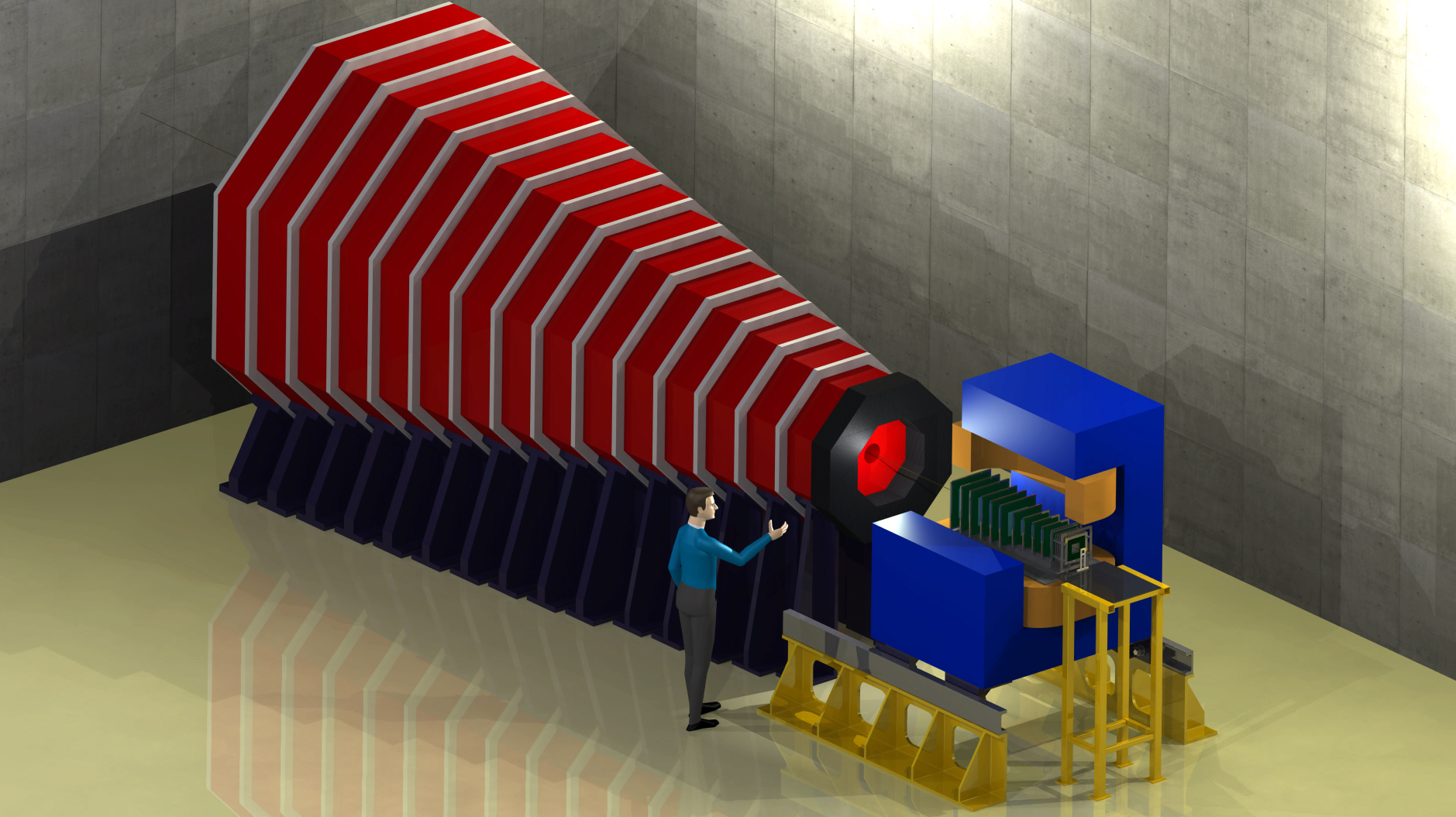 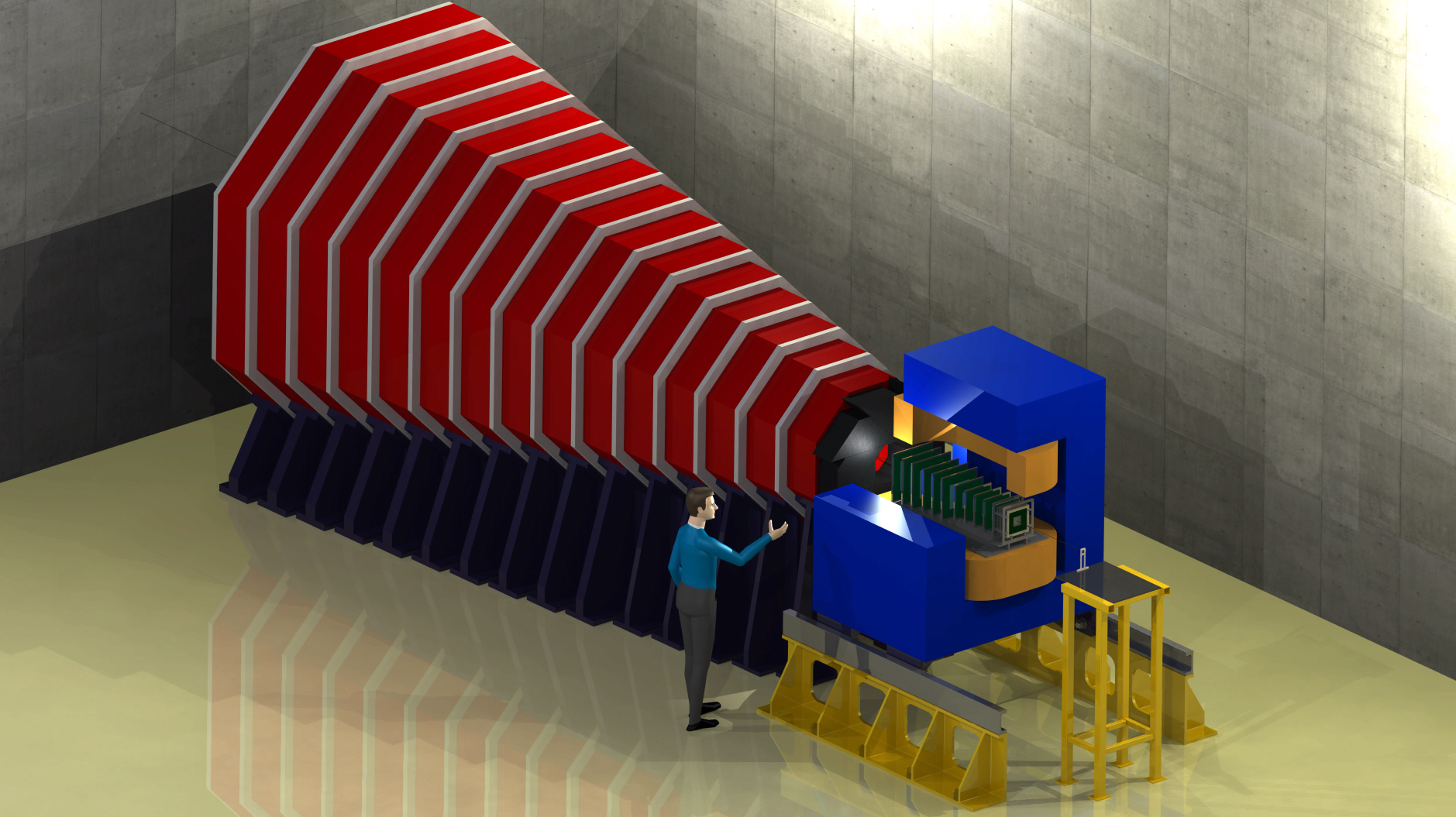 Les-Houches - 2014
Frédéric Fleuret - LLR (fleuret@in2p3.fr)
18/22
A thorough        p+A program
Detector capabilities
Large rapidity range
Significantly Larger rapidity range for CHIC (yCMS∈[-0.5;2]).vs. NA50 (yCMS∈[0;1])  
Precise A dependence (thanks to fixed-target mode)
NA50 samples : p+Be, p+Al, p+Cu, p+Ag, p+W, p+Pb
Large amount of data (thanks to fixed-target mode)
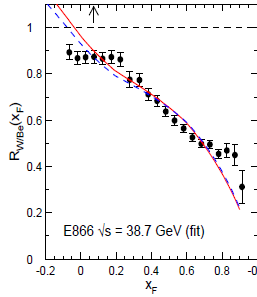 Typical 1week/target NA50 data taking 
(EPJ C33 (2004) 31-40)
Large statistics required to study J/Y, Y’, cc and open charm differential yields as a function of y, pT.
Current SPS operation: Delivering proton beam to the LHC several months per year
Significantly larger (than NA50) amount of data available for CHIC.
NA50
(29 GeV)
E866
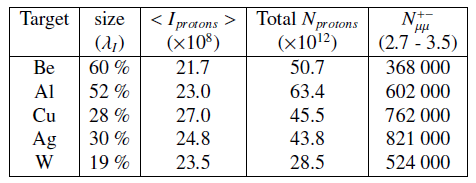 F. Arleo and S. Peigné, arXiv:1204.4609
CHIC (29 GeV)
NA50
(17.2 GeV)
CHIC (17.2 GeV)
Les-Houches - 2014
Frédéric Fleuret - LLR (fleuret@in2p3.fr)
19/22
Project status
EoI submitted to the SPS Committee (oct. 2012)
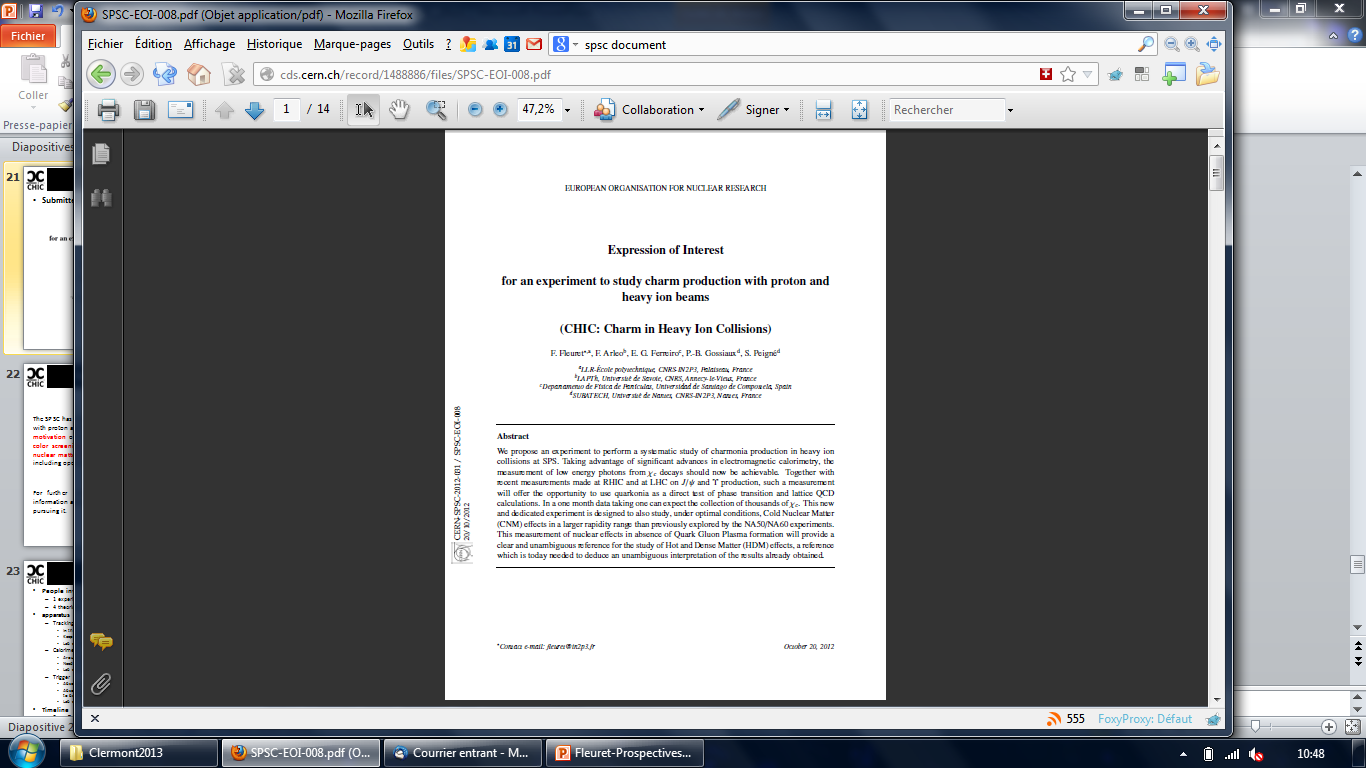 Expression of Interest
Submitted to SPSC – oct.2012
CERN-SPSC-2012-031
MINUTES of the 108th Meeting of the SPSC
15-16 January 2013
CERN-SPSC-2013-008
The SPSC has received an expression of interest to study charm production with proton and heavy ion beams. The SPSC recognizes the strong physics motivation of a study that addresses central open questions about the color screening of charmonium in heavy ion collisions and about cold nuclear matter effects. For a comprehensive investigation, an extension including open charm production would be desirable.

For further review, the SPSC would require a letter of intent with information about the experimental implementation and the collaboration pursuing it.
Les-Houches - 2014
Frédéric Fleuret - LLR (fleuret@in2p3.fr)
20/22
Towards a Letter of Intent
Green light from CERN SPSC
EoI submitted to SPSC in oct. 2012 : CERN-SPSC-2012-031
Positive feed-back from SPSC in jan. 2013 : CERN-SPSC-2013-008
Current think tank
F. Arleo, E.G. Ferreiro, F. Fleuret, P.-B. Gossiaux, S. Peigné
Many opportunities for experimentalists 
apparatus
Tracking
Needs low detector occupancy  silicon technology
Welcomes group with expertise !
Calorimetry
Need ultragranular calorimetry à la CALICE
Expertise at LLR - Ecole polytechnique (France)
Trigger
Instrumented (magnetized) Fe Absorber  
Welcomes group with expertise !
Expected timeline
From T0 (3 labs involved): ~ 5 Years for full simulation and final design (2 years), construction and installation (2 years), commisionning (1 year)
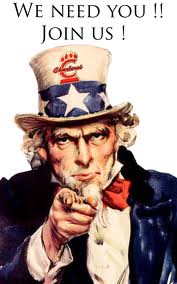 Les-Houches - 2014
Frédéric Fleuret - LLR (fleuret@in2p3.fr)
21/22
Conclusion
Measuring J/Y, Y’, cc and open charm in A+A collisions at SPS will (dis)prove sequential suppression scenario.

Measuring J/Y, Y’, cc and open charm in p+A collisions with several targets will give a thorough control of Cold Nuclear Matter effects

The apparatus is well suited to explore other important physics subjects such as low mass lepton pairs production in heavy ion collisions.

Many opportunities to contribute to the project


Testing sequential suppression scenario at SPS is crucial to fully understand RHIC and LHC results.
Les-Houches - 2014
Frédéric Fleuret - LLR (fleuret@in2p3.fr)
22/22
CMS@LHC 			New upsilon results
Results from CMS
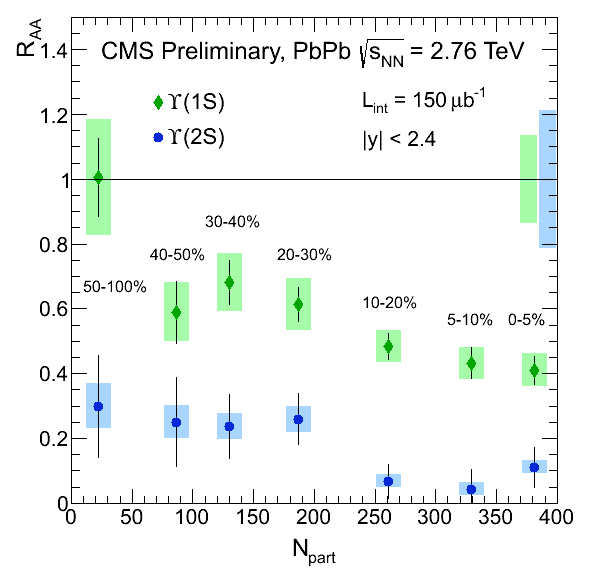 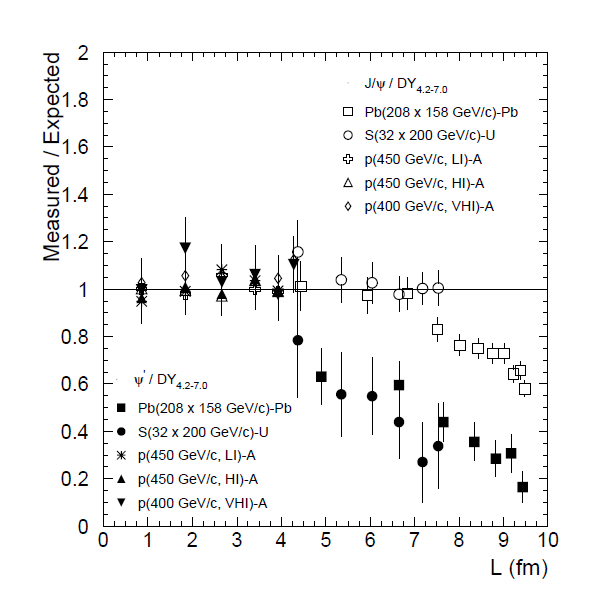 Charmonia @ SPS     bottomonia @ LHC
Testing sequential suppression scenario at SPS is crucial to fully understand RHIC and LHC results.
Les-Houches - 2014
Frédéric Fleuret - LLR (fleuret@in2p3.fr)
23/22
NA50, PbPb sNN=17.2 GeV
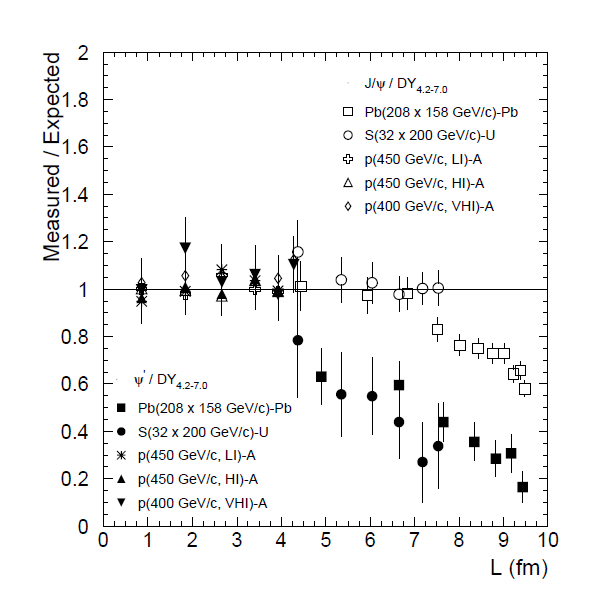 Y(1S)
Y(2S)
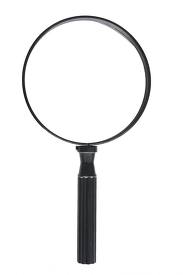 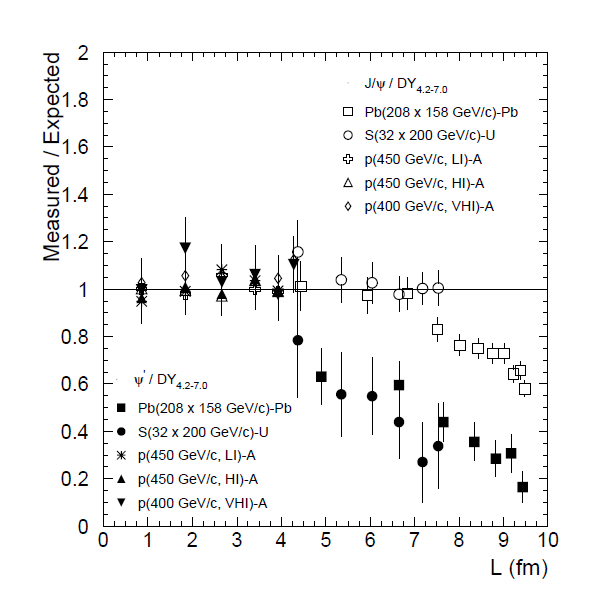 Charmonia @ SPS          bottomonia @ LHC
Testing sequential suppression scenario at SPS is crucial to fully understand RHIC and LHC results.
Les-Houches - 2014
Frédéric Fleuret - LLR (fleuret@in2p3.fr)
24/22
backup
Les-Houches - 2014
Frédéric Fleuret - LLR (fleuret@in2p3.fr)
Color screening
How to Test sequential suppression with charmonia ?
must measure J/Y, Y’, cc 
~30% (resp. ~10%) of inclusive J/Y               comes from cc (resp. Y’) decay.
According to lattice calculations,                           Td (Y’) < Td (cc) < Td (J/Y)
If screening, one should observe a                step-like suppression patterns
J/Y production (a.u.)
Sequential suppression - screening
Temperature
suppression by comovers
cc
Y’
J/Y
Alternative (no QGP) scenario:    suppression by comoving hadrons
Smooth suppression
Same suppression-starting point
Slopes related to binding energy :  SY ’ > Sc > SJ/Y
J/Y production (a.u.)
direct  J/Y
J/Y
cc
Y’
Energy density
Les-Houches - 2014
Frédéric Fleuret - LLR (fleuret@in2p3.fr)
26/22
Comovers
Comovers
Anomalous suppression  at SPS
60% direct J/Y
+ 30% ccJ/Y+g
+ 10% Y’  J/Y + X
Inclusive J/Y yield
Eur.Phys.J.C49:559-567,2007
Expectations in comovers scenario
p+A
S+U
Pb+Pb
comovers - direct J/Y
Binding energy
comovers - inclusive J/Y
comovers – Y’
Taking breakup cross-sections:
 comovers-direct J/Y = 0.2 mb
 comovers – cc = 1.0 mb
 comovers – Y’ = 2.0 mb
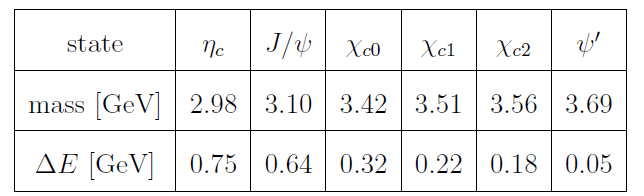 comovers - cc
and considering feed-downs
L (fm)
e (GeV/fm3)
4.37
1.04
4.90
1.24
6.65
2.04
7.65
2.53
8.83
3.19
9.43
3.76
Les-Houches - 2014
Frédéric Fleuret - LLR (fleuret@in2p3.fr)
27/22
J/Y@SPS .vs. U@LHC
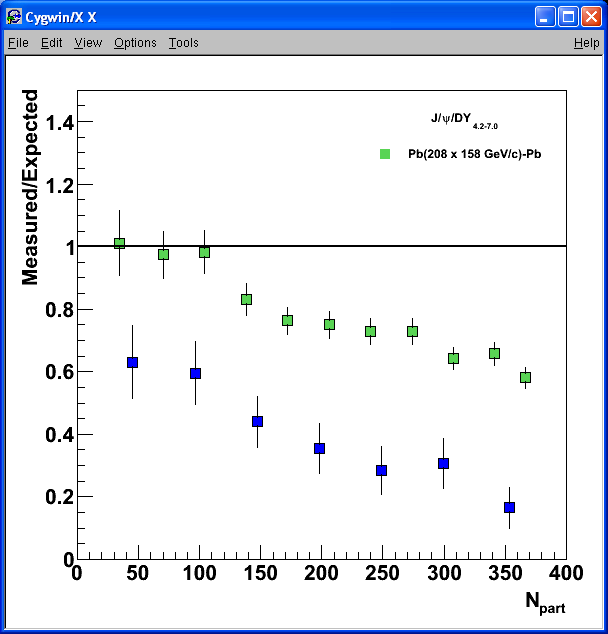 NA50, PbPb sNN=17.2 GeV
Y(1S)
0<y<1
Y(2S)
Charmonia @ SPS          bottomonia @ LHC
Testing sequential suppression scenario at SPS is crucial to fully understand RHIC and LHC results.
Les-Houches - 2014
Frédéric Fleuret - LLR (fleuret@in2p3.fr)
28/22
Energy scan
Spectrometer acceptance: two detector configurations
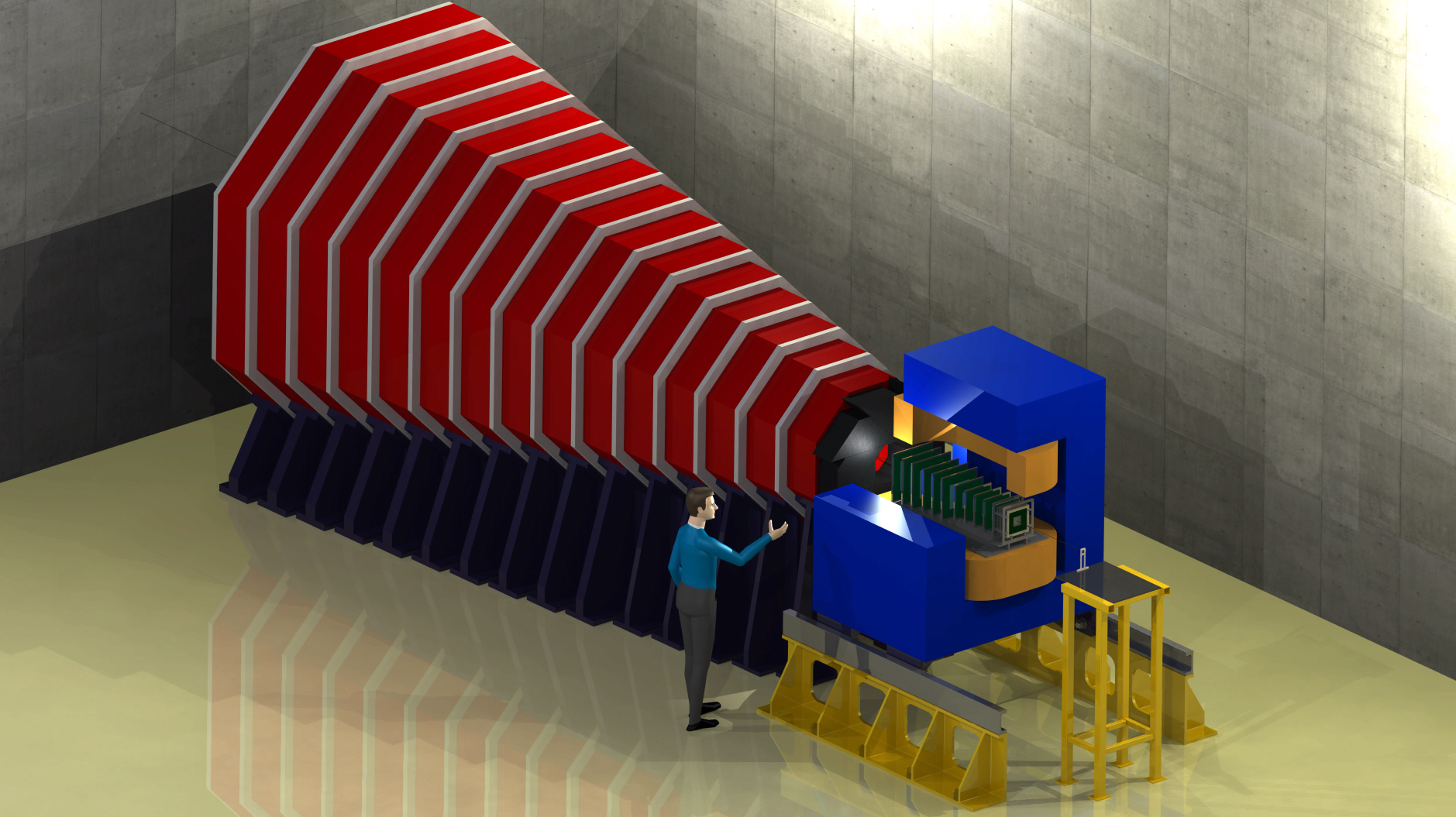 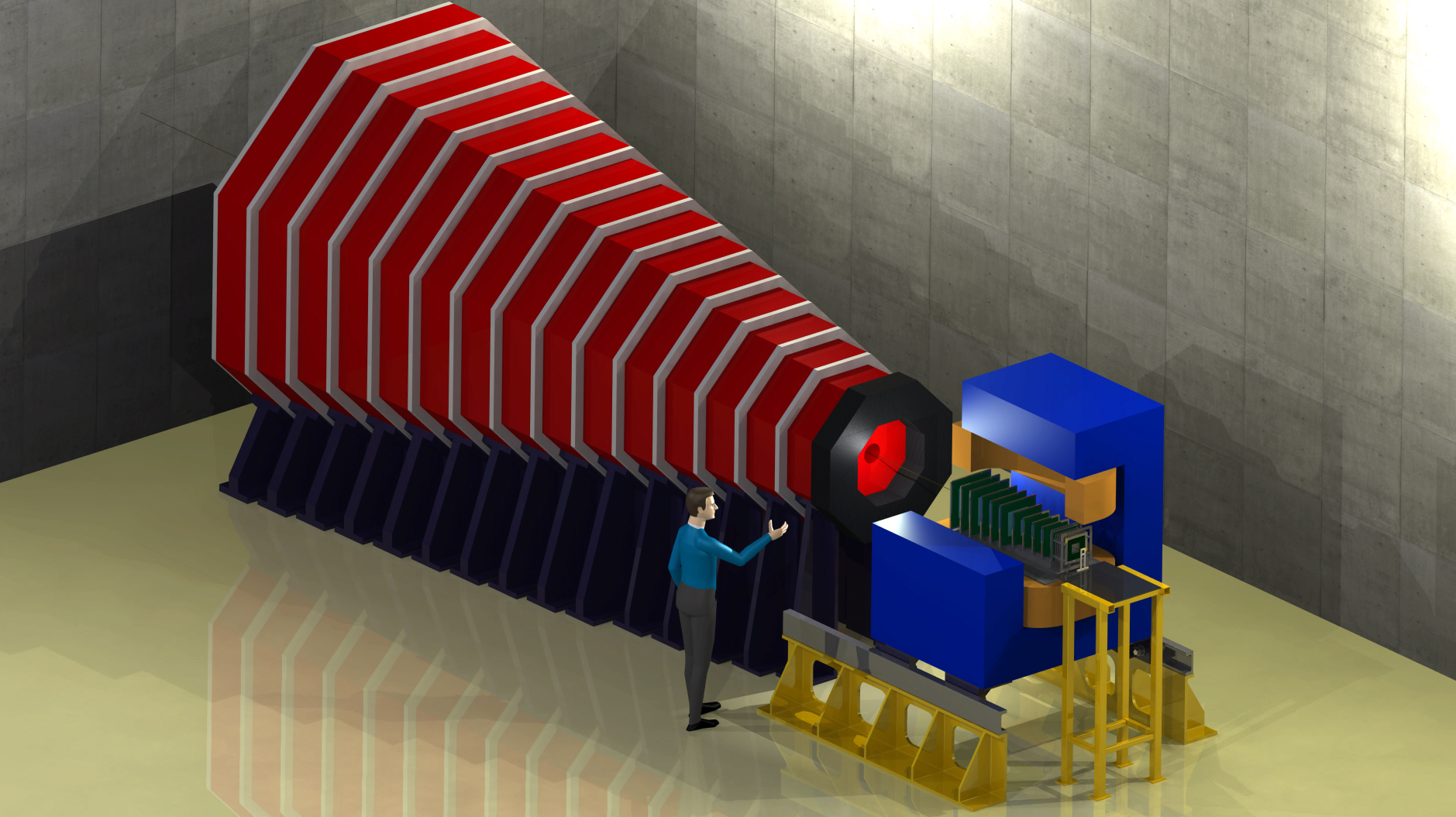 Mid-rapidity
yCMS  [-0.5 ; 1]
for Pbeam = 158 GeV/c
Forward-rapidity
yCMS  [0.5 ; 2]
for Pbeam = 158 GeV/c
Depending on the beam energy, different rapidity ranges accessible
Common coverage: yCMS ∈ [0;2]
(NA50/NA60 coverage = [0;1])
Les-Houches - 2014
Frédéric Fleuret - LLR (fleuret@in2p3.fr)
29/22
Rapidity coverage
A thorough p+A program
mandatory as reference for hot nuclear matter effects
J/Y, Y’, cc in a large yCMS range
Large coverage in x2
Large coverage in xF
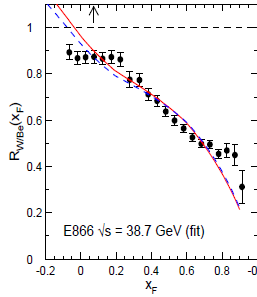 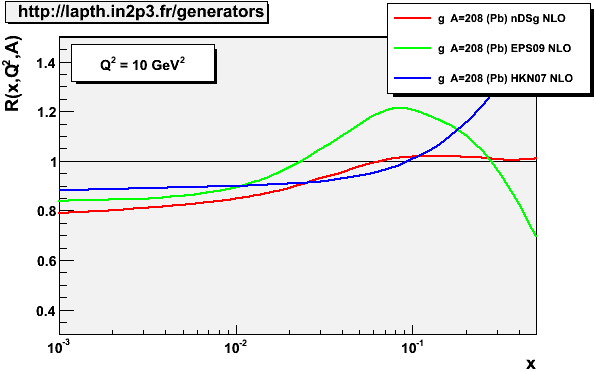 NA50
(29 GeV)
E866
F. Arleo and S. Peigné, arXiv:1204.4609
CHIC (29 GeV)
NA50
NA50
(17.2 GeV)
CHIC
CHIC (17.2 GeV)
x2
Les-Houches - 2014
Frédéric Fleuret - LLR (fleuret@in2p3.fr)
30/22
Mass resolution
Les-Houches - 2014
Frédéric Fleuret - LLR (fleuret@in2p3.fr)
31/22
CERN strategy
Conclusions of the CERN Town meeting on “Relativistic Heavy-Ion Collisions”
 
CERN - june 29, 2012
	
“…The town meeting also observed that the CERN SPS would be well-positioned to contribute decisively and at a competitive time scale to central open physics issues at large baryon density. In particular, the CERN SPS will remain also in the future the only machine capable of delivering, heavy ion beams with energies exceeding 30 GeV/nucleon, and the potential of investigating rare penetrating probes at this machine is attractive.”
Les-Houches - 2014
Frédéric Fleuret - LLR (fleuret@in2p3.fr)
32/22
J/Y@SPS .vs. U@LHC    color screening ?
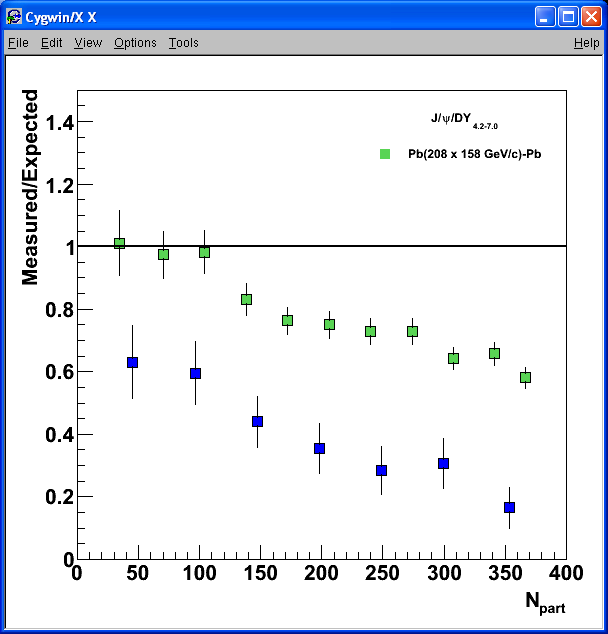 NA50, PbPb sNN=17.2 GeV
Y(1S)
0<y<1
Y(2S)
Charmonia @ SPS          bottomonia @ LHC
On the same axis
Les-Houches - 2014
Frédéric Fleuret - LLR (fleuret@in2p3.fr)
33/22